Second Sunday after Pentecost
Genesis 6:9-22; 7:24 8:14-19  and Psalm 46 or Deuteronomy 11:18-21 and Psalm 31:1-5, 19-24 
Romans 1:16-17; 3:22b-28, (29-31) Matthew 7:21-29
Year A
For my part, I am going to bring a flood of waters on the earth, to destroy from under heaven all flesh in which is the breath of life; everything that is on the earth shall die.
Genesis 6:17
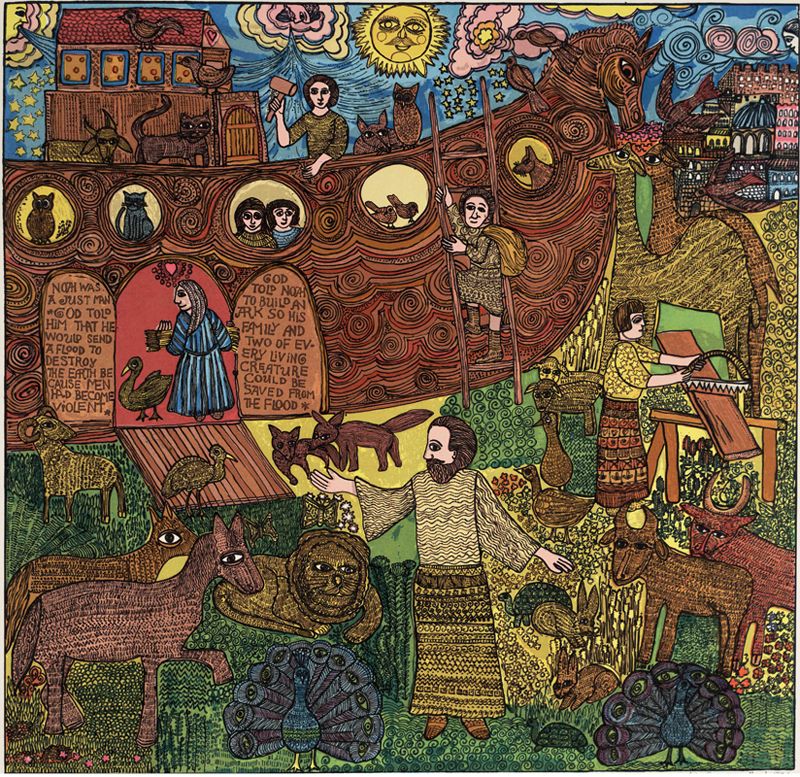 The Flood, John August Swanson, 1974
And the waters swelled on the earth for one hundred fifty days.
Genesis 7:24
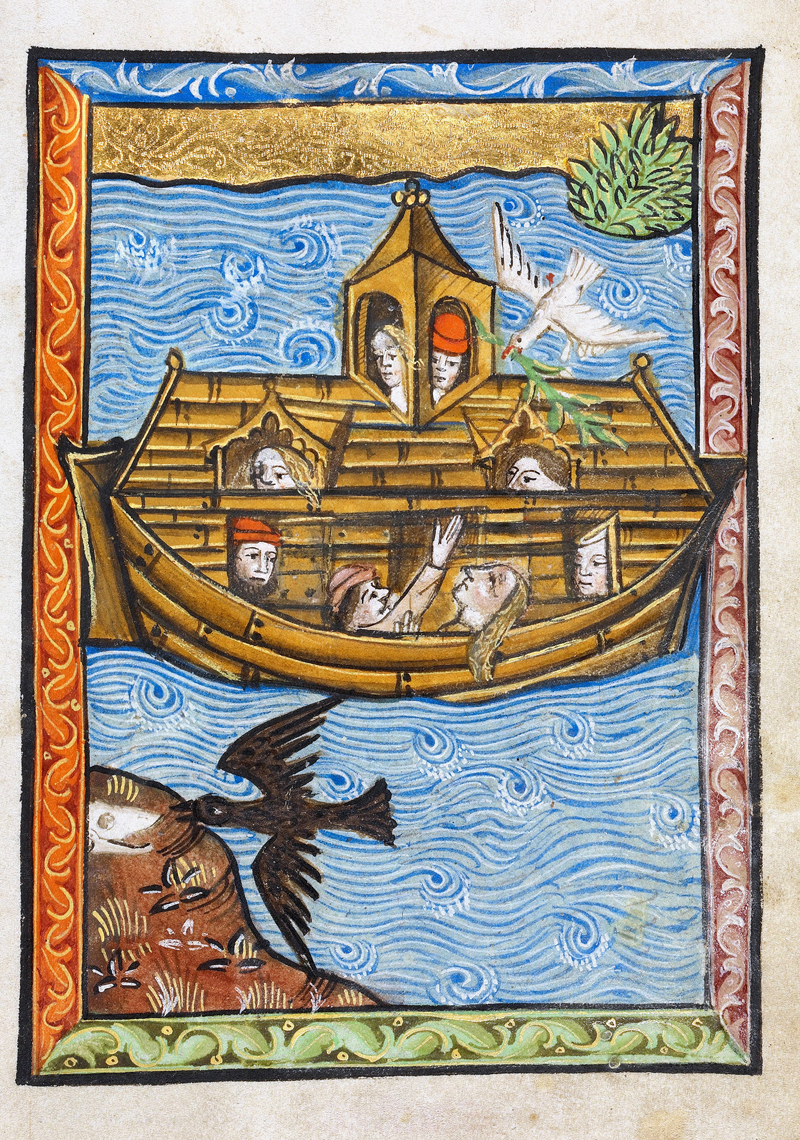 Noah’s Ark

Getty Center
15th century
Then God said to Noah, “Go out of the ark, you and your wife, and your sons and your sons’ wives with you.
Genesis 8:15-16
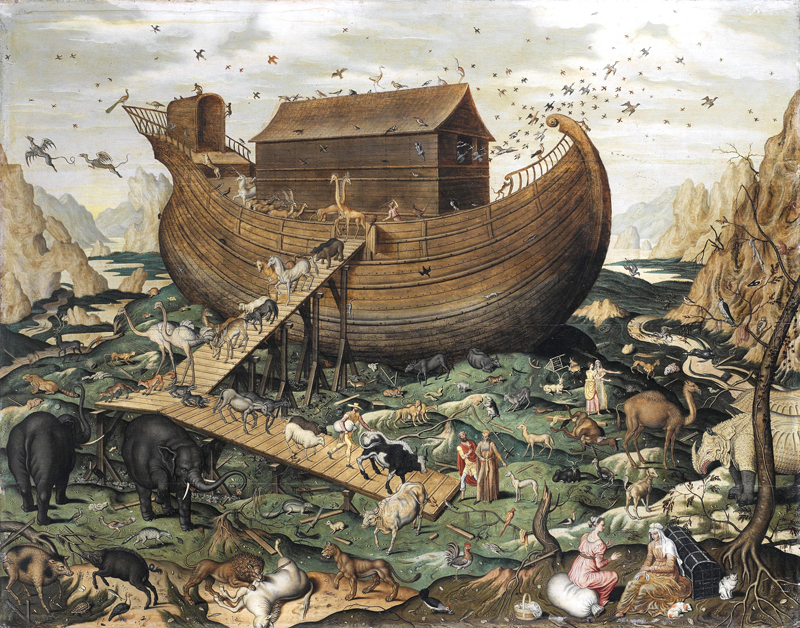 Noah’s Ark on the Mount Ararat, Simon de Myle, 1570
“Be still, and know that I am God! I am exalted among the nations, I am exalted in the earth.”
Psalm 46:10
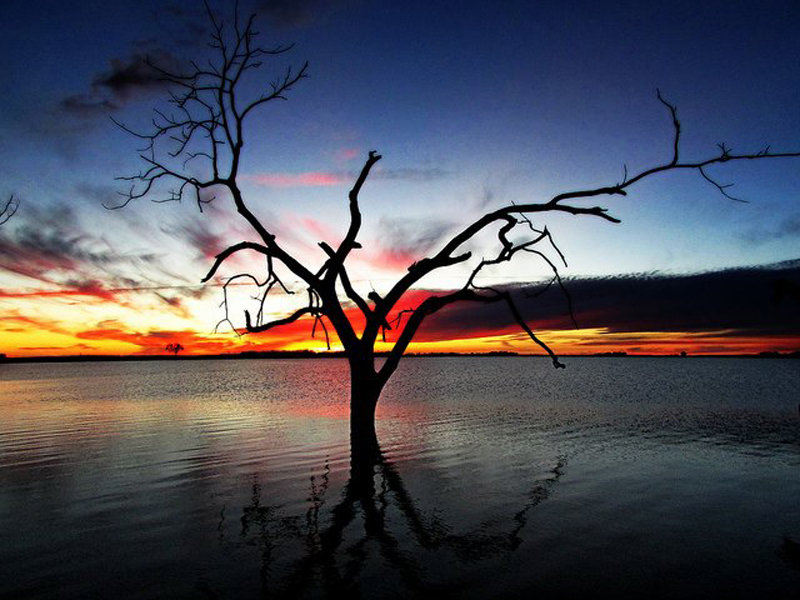 Sunset sets the sky ablaze at South Dakota’s Waubay National Wildlife Refuge, Spencer Neuharth
For in it the righteousness of God is revealed through faith for faith; as it is written, “The one who is righteous will live by faith.”
Romans 1:17
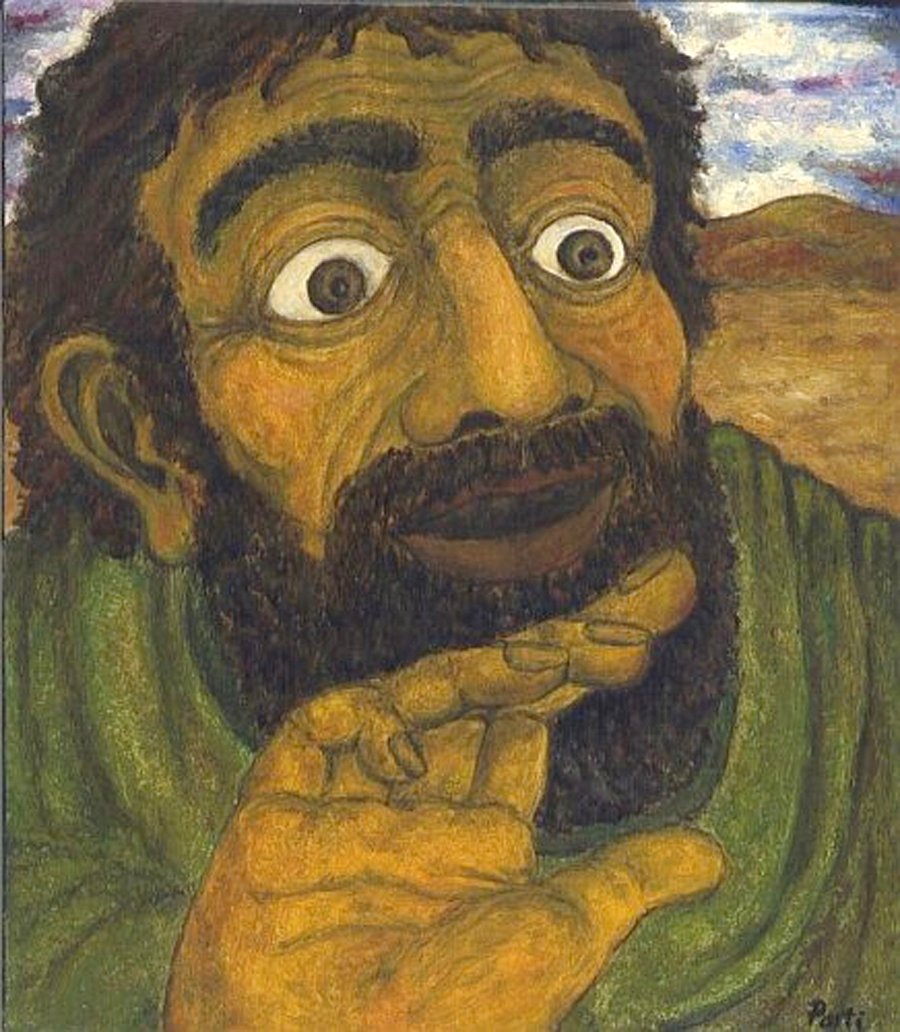 Doubting Thomas  --  Zoltan Joo
“Not everyone who says to me, ‘Lord, Lord,’ will enter the kingdom of heaven, but only the one who does the will of my father in heaven.
Matthew 7:21
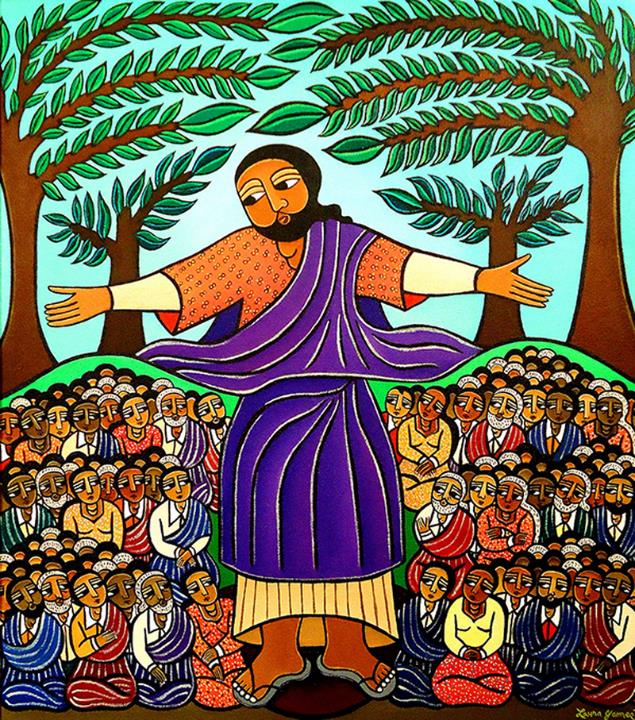 Sermon on the Mount, Laura James, New York
“Everyone then who hears these words of mine and acts on them will be like a wise man who built his house on rock.”
Matthew 7:24
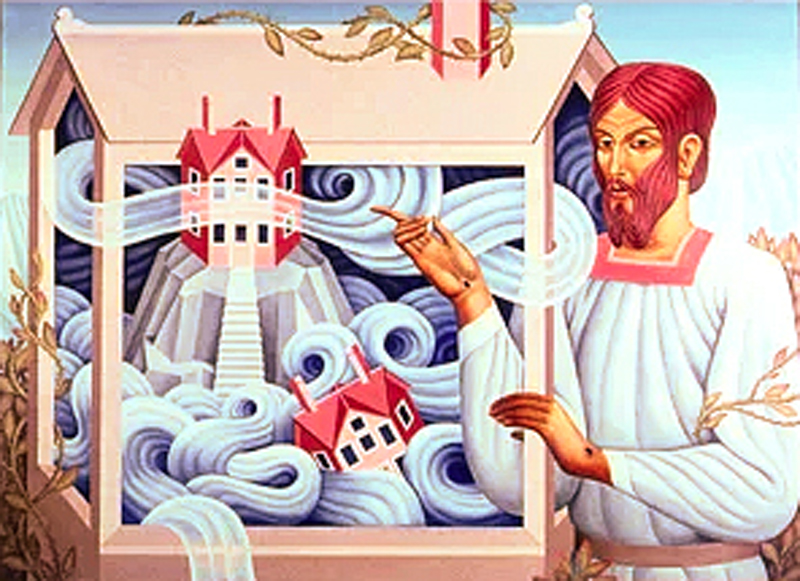 A House Built on Rock (2), Peter Koenig, 2018
“The rain fell, the floods came, and the winds blew and beat on that house, but it did not fall, because it had been founded on rock.”
Matthew 7:25
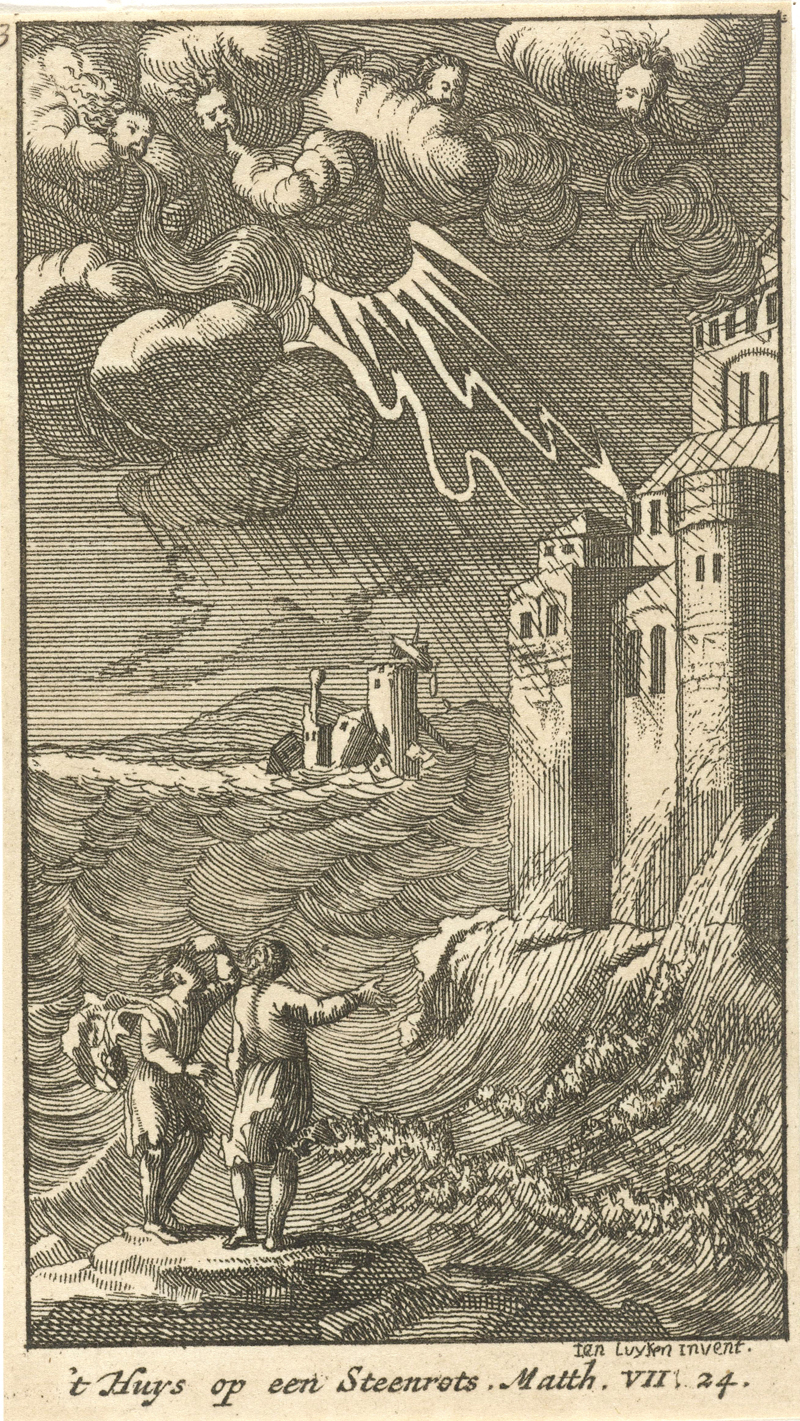 The House on the Rock

Rijksmuseum
1720
“And everyone who hears these words of mine and does not act on them will be like a foolish man who built his house on sand.”
Matthew 7:26
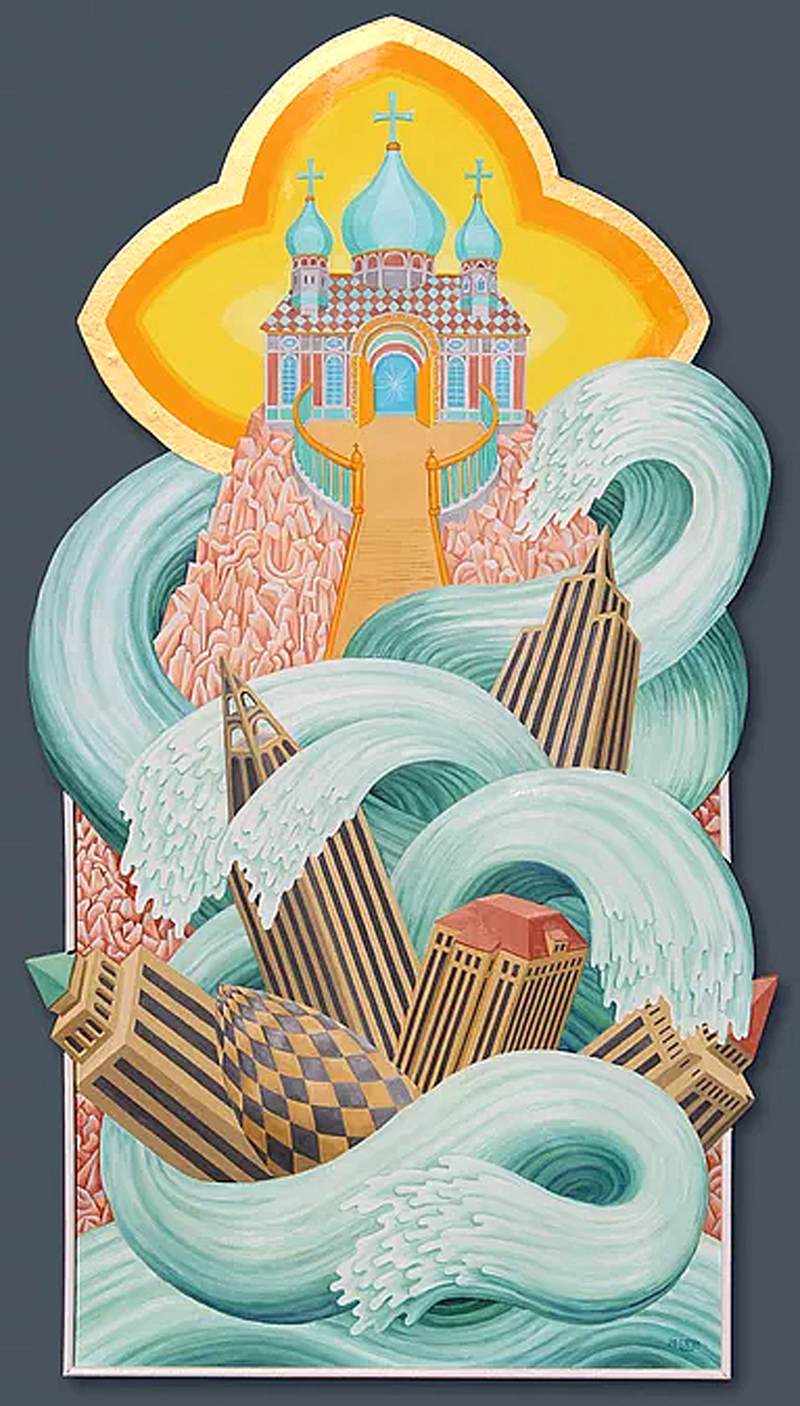 A House Built on Rock

Peter Koenig,
2018
Now when Jesus had finished saying these things, the crowds were astounded at his teaching,
Matthew 7:28
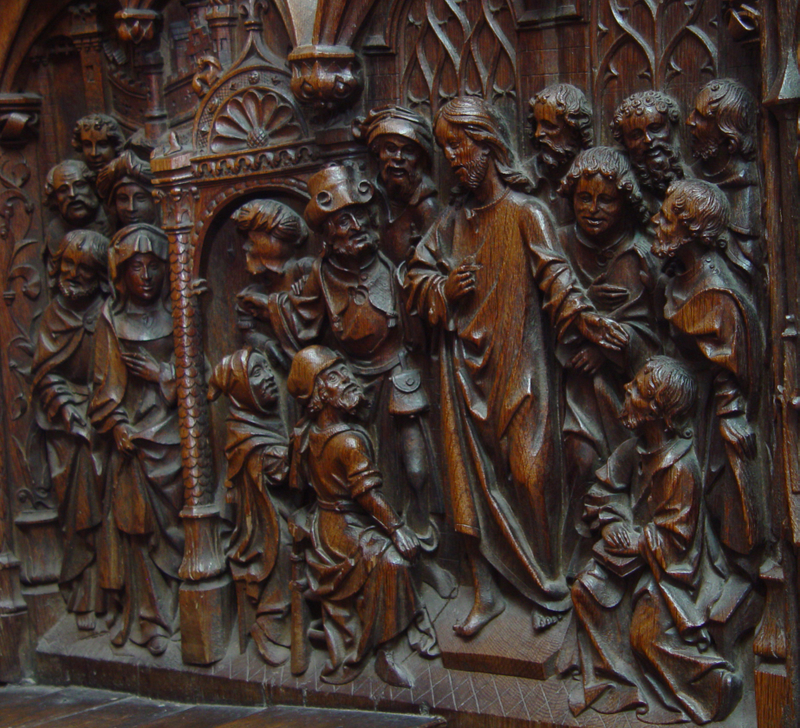 Jesus Teaching the Disciples

Cathédrale d’Amiens
1508-1519
Credits
New Revised Standard Version Bible, copyright 1989, Division of Christian Education of the National Council of the Churches of Christ in the United States of America. Used by permission. All rights reserved.

www.johnaugustswanson.com
https://commons.wikimedia.org/wiki/File:Noah’s_Ark_-_Google_Art_Project.jpg
https://commons.wikimedia.org/wiki/File:Noah%27s_Ark_on_Mount_Ararat_by_Simon_de_Myle.jpg
https://commons.wikimedia.org/wiki/File:Waubay_NWR_Sunset_(9737733990).jpg
https://commons.wikimedia.org/wiki/File:Hitetlen_Tam%C3%A1s.jpg
https://www.flickr.com/photos/jsprig/6859476674
https://www.laurajamesart.com/collections/religious/
https://www.pwkoenig.co.uk/
https://commons.wikimedia.org/wiki/File:Het_huis_op_de_rots_%27t_Huijs_op_een_Steenrots_Vierentwintig_sc%C3%A8nes_uit_het_Nieuwe_Testament_(serietitel),_RP-P-1896-A-19368-159.jpg
https://www.pwkoenig.co.uk/
https://diglib.library.vanderbilt.edu/diglib-fulldisplay.pl?SID=20211201175783351&code=act&RC=51542&Row=1

Additional descriptions can be found at the Art in the Christian Tradition image library, a service of the Vanderbilt Divinity Library, http://diglib.library.vanderbilt.edu/.  All images available via Creative Commons 3.0 License.